Уровень 1 - Кондиции в регби: Дети
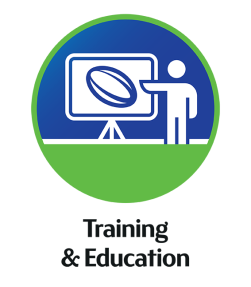 Место
Дата
Часть D
Кондиции в регби
Тренировка скорости
Тренеры должны стремиться развивать скорость косвенно (салочки, эстафеты и т.д.), а не проводить слишком много формальных упражнений на скорость  
Тренировка детей направлена на то, чтобы сделать тренировки увлекательными, поэтому занятия, которые понравятся детям, но также косвенно повлияют на скорость, являются идеальными.
Упражнения, имеющие аспект соревнования, полезны, чтобы получить от детей максимум усилий.
Можете ли вы придумать какие-нибудь упражнения, двигательную активность, которые могли бы решить эти задачи?
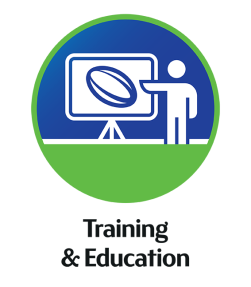 3
Тренировка скорости
Несколько примеров двигательной активности, которая может быть включена в тренировку 
Реакция на мяч 
Поймай партнера (линейный спринт)
Гонка (линейный спринт) 
Эстафета – гонка (с мячом/без мяча)
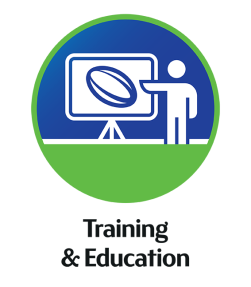 4
Тренировка ловкости
Ловкость включает в себя способность менять направление и реагировать/отвечать на раздражители. 
Иногда изменение направления может быть запланировано, но иногда игроку нужно просто отреагировать на стимул и соответствующим образом скорректировать свое движение. 
Ловкость включает в себя ментальный компонент или компонент принятия решения совместно с требованиями изменять направление. 
Планируемое и незапланированное изменение направления следует тренировать с небольшим уклоном в сторону запланированного. Это снизит сложность и поддержит развитие навыков движения при изменении направления.
Какие виды активности, содержащей элементы ловкости, можно использовать с детьми - как запланированные, так и незапланированные? (Помните, что с детьми упор следует делать на то, чтобы сделать занятие увлекательным, а также на достижение желаемого тренировочного эффекта).
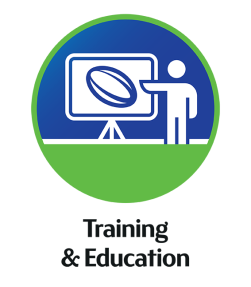 5
Тренировка ловкости
Планируемая активность на изменение направления
Т-движение  
Квадрат
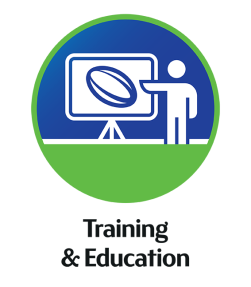 6
Тренировка ловкости
Тренировки на ловкость включают в себя аспекты ускорения и дистанционной скорости, таким образом двигательная активность может комбинировать  цели компонентов скорости и ловкости
 
Двигательная активность на незапланированное изменение направления:  
Атакующий против защитника 
Следуй за лидером
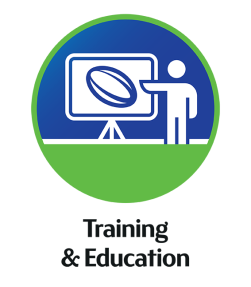 7
Пересмотр целей и результатов
Цель
Цель этого курса - помочь развить вашу способность готовить физически детей к игре в регби. 

Конечные результаты
В конце этого курса вы должны быть способны:
Демонстрировать и проводить двигательную оценку
Оценивать ошибки, связанные с двигательной оценкой
Демонстрировать и тренировать фундаментальные и рудиментарные движения 
Планировать и проводить структурированную разминку и заминку
Планировать и проводить занятия, связанные с развитием скорости и ловкости
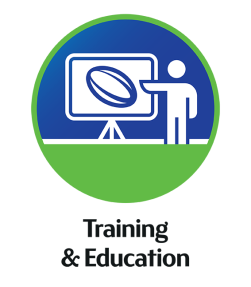 8
Подведение итогов
Преподаватель проведет вас через опросник вашей компетенции и наметит ваш прогресс в прохождении курса.
Если вы компетентны по всем пунктам, тогда вы получите электронный сертификат на ваш аккаунт.
Если вы не достигли компетенций по какому-то из пунктов, тогда вы можете согласовать с преподавателем следующую попытку достигнуть компетенций в будущем. 
Убедитесь, что вы зарегистрировались на курс, используя правильный адрес электронной почты.
Удачи в вашей работе и спасибо за развитие нашей игры.
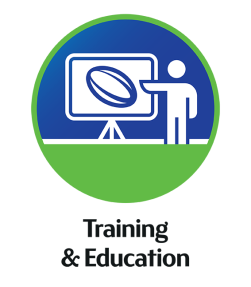 9